PRIPOVEDOVALNO BESEDILO
V PRIPOVEDOVALNEM BESEDILU:
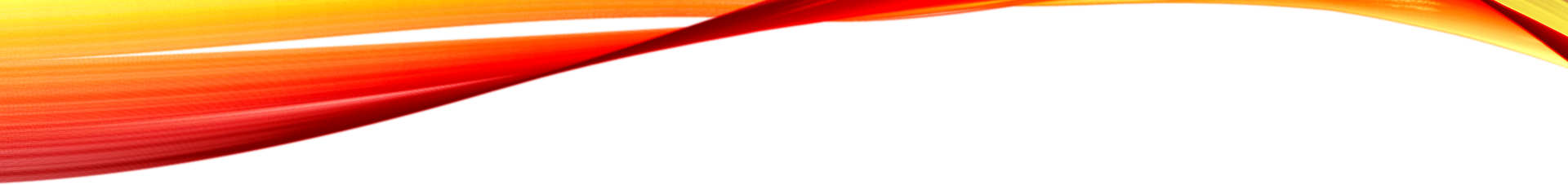 PripovedOvalno besedilo je sestavljeno iz:
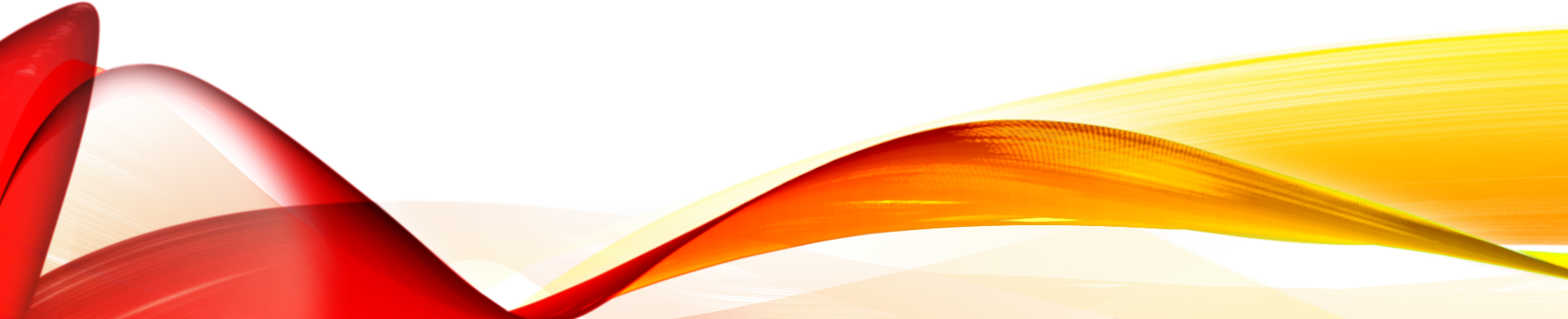 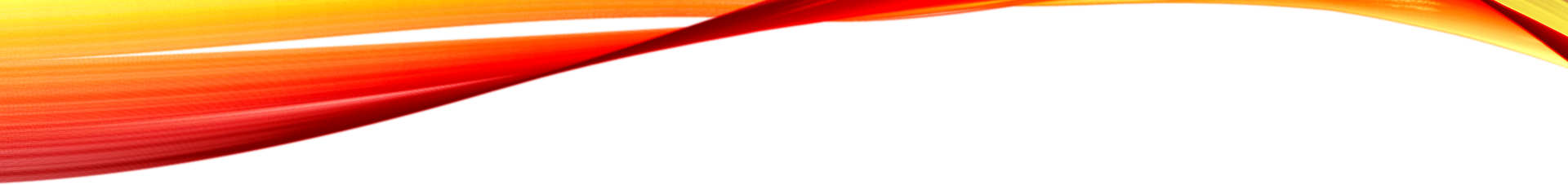 SESTAVINE PRIPOVEDOVALNEGA BESEDILA
Kako načrtujem tvorjenje pripovedovalnega besedila
NA KAJ še MORAM PAZITI
1
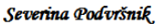 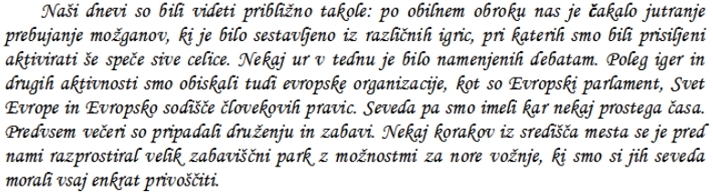 2
Odgovori na vprašanja in jih posreduj svojemu učitelju slovenščine.
Severina je napisala doživljajski spis.
Sestavinam določi pravo zaporedje.
Je bila Severina pri tvorjenju pripovedovalnega besedila uspešna ali neuspešna? Utemelji v šestih povedih.
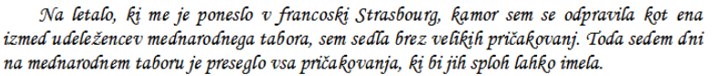 3
4
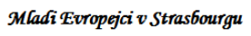 5
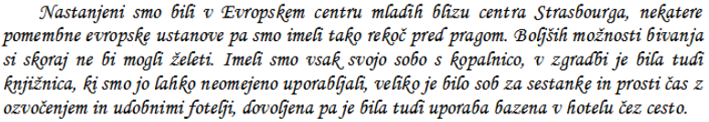 6